Смеситель Franke Atlas Neo Sensor    – полная свобода
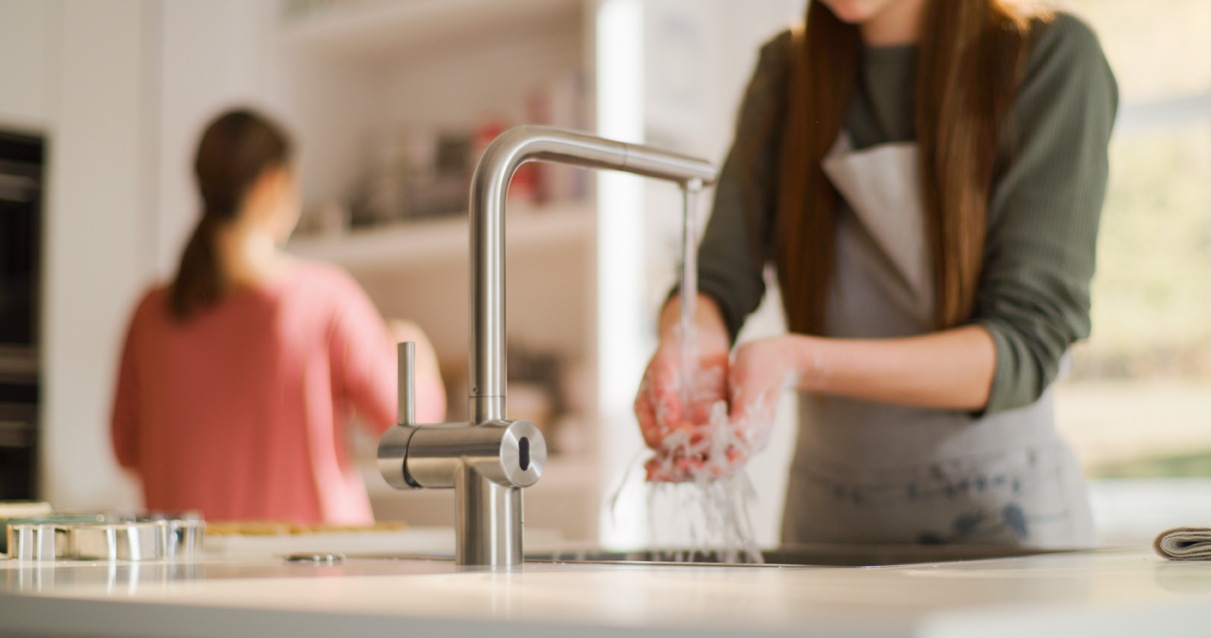 Скорость срабатывания сенсора – меньше секунды

Экономия воды и электричества за счет аэратора Neopearl с ламинарным потоком воды и настраиваемой температуры подачи воды

 Поддержание чистоты на кухне и самого смесителя

Элегантный дизайн в сочетании с высокой функциональностью
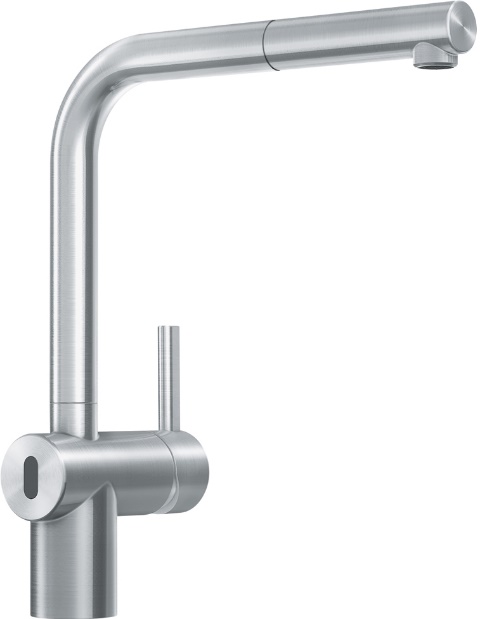 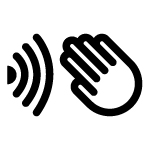 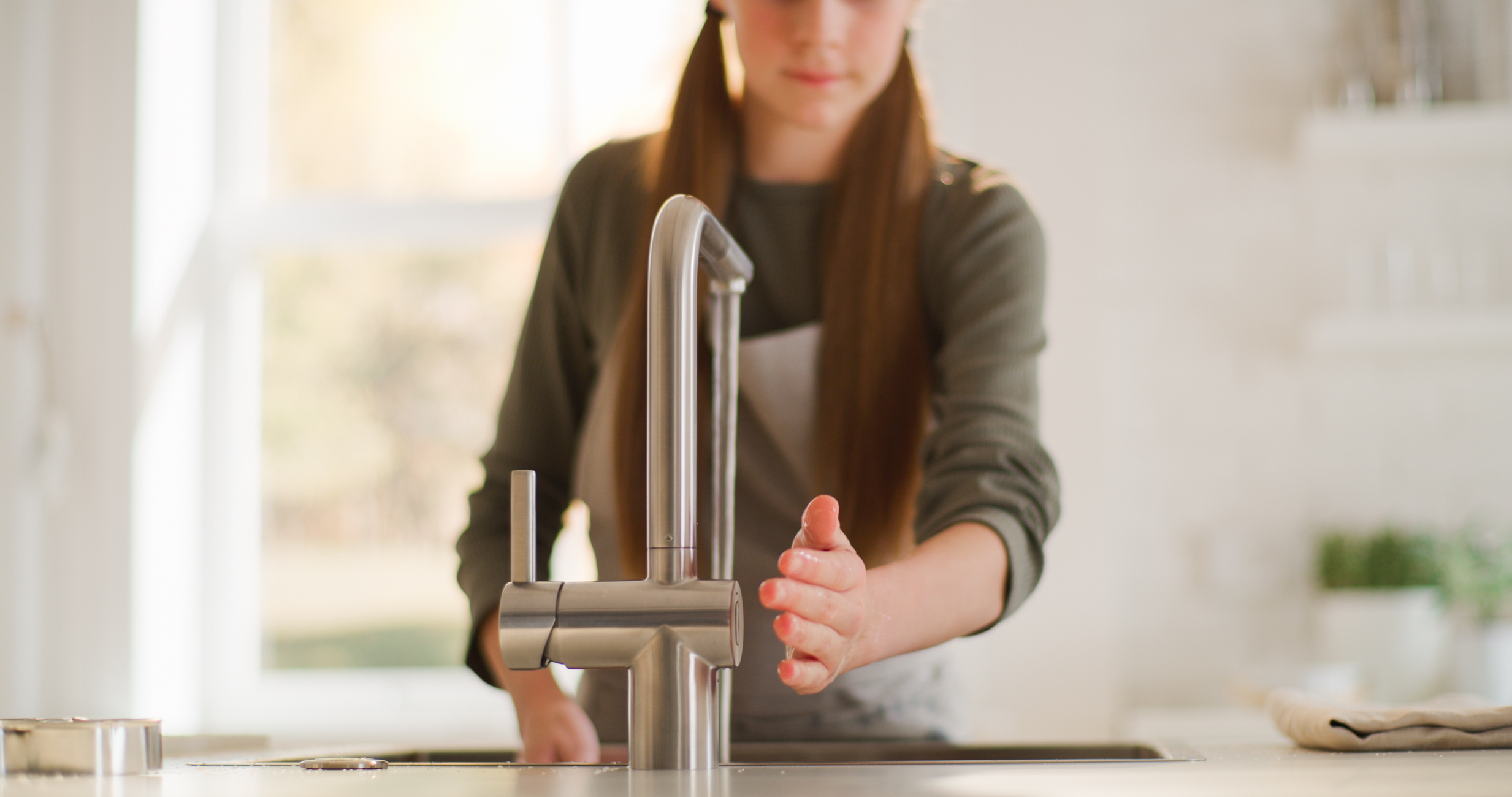 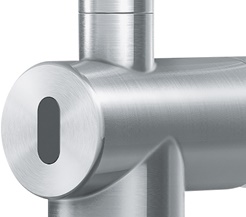